CONCLUSION
Automatisation : un matériel varié
Offre variée avec de nombreux fournisseurs
Seringues automatiques 
(Diana ACS® -Icumed),…
Pompes péristaltiques 
(Baxa Repeater Pump® – Baxter),…
Robots avec bras
1 bras
IV Station Onco® - Omnicell
Apoteca Chemo ® - Loccioni
Riva ® -Arxium
2 bras
Kiro Oncology ® - Grifols
Intelligent Compounding System ICS ®- Steriline
Robots Sans bras 
Pharmahelp ®-  Fresenius Kabi
Pharmoduct® - Dedalus
Comparaison robots
Environnement de travail
Comparaison robots
Types de contenant final
Automatisation : un matériel varié
Nettoyage / décontamination
Automatiser !
Offre variée : équipements adaptés pour toutes les PUI selon utilisation souhaitée
Expérience satisfaisante en 2019 de différentes équipes avec différents robots
Equipes motivées pour la mise en place des robots : (r)évolution (« Job helper ») – réduction TMS
Amélioration qualité de la préparation / process de traçabilité
Double circuit : manuel et automatisé : modification des organisations
Interface logiciel prescription – Robot
Consommable captif / coût
Automatiser !
Retour en arrière difficile!
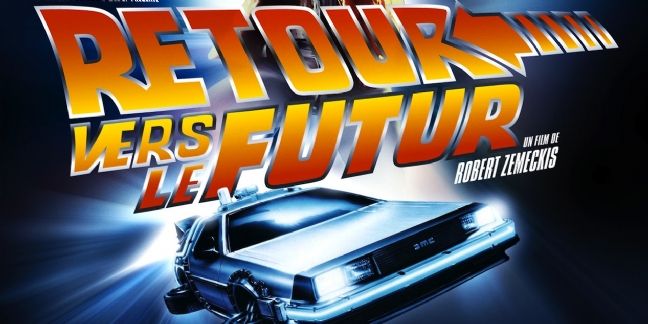